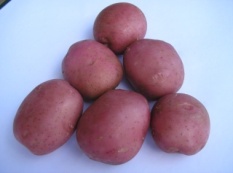 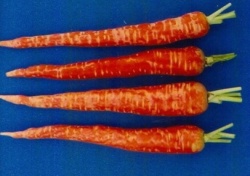 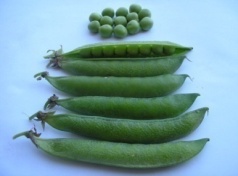 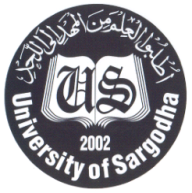 HORT-201
Horticulture?
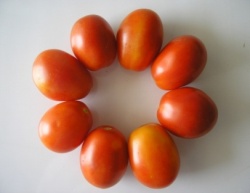 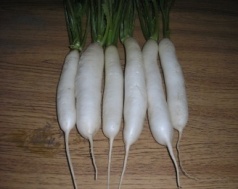 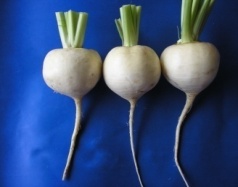 University College of Agriculture, 
University of Sargodha
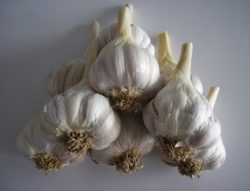 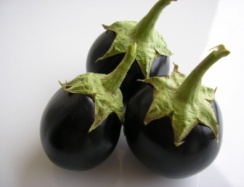 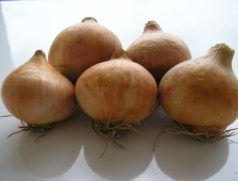 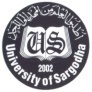 DIVISIONS OF HORTICULTURE
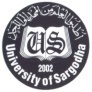 DIVISIONS OF HORTICULTURE
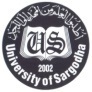 POMOLOGY
Derived from Latin words

Pomum____________ Fruit
Logos/Logy_________ Study

The study of fruits is called pomology.
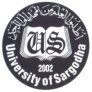 POMOLOGY
1.		Practical Pomology
		It deals with the practice of growing fruits 	and is often considered under the title of 	fruit production
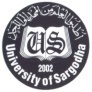 POMOLOGY
2.	Systematic Pomology
	It describes fruits according to their structural development, distribution and habitat along with their classification.
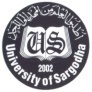 POMOLOGY
3.	Commercial Pomology
	It deals with the marketing and character of fruits.

	Its phases are
Preparation for market
Storage of fruits
Transportation to consumers
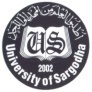 All major fruits are clonally propagated.
 In most cases, the commercial varieties are used as scion, and the rootstock is of a different species or variety. 
Farm operations like pruning and training of trees and thinning of fruits are unique to pomology
Post-harvest handling of fruits is itself a specialized discipline, dealing with grading, packing, storing, processing, and shipping operations.
Similarly, Marketing of fruits requires special attention to take advantage
of seasonal markets and to avoid losses due to perishability.
Olericulture
It is composed of two Latin words
Oleris     ----- a herb
Culture   ----- to cultivate

The study of vegetable production is called Olericulture.

The science and practice of growing, harvesting, storing, processing and marketing vegetables.
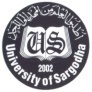 Vegetable: 
	It is defined as the edible portion of an herbaceous plant used as fresh or processed.

The edible portion may be:
Fruit       tomato, cucumber
Foliage    lettuce, cabbage
Tuber      potato
Roots       sweet potato, radish, carrot
Seeds       peas, beans
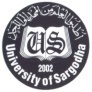 TYPES OF VEGETABLE PRODUCTION
Home or kitchen gardening
Market gardening
Truck gardening
Vegetable forcing
Vegetable production for processing
Vegetable seed production
Mushroom culture
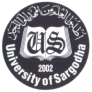 HOME GARDENING
It is source of fresh food supply for an average family of 6-8 members.

Definition: 	“vegetable growing at home on small scale for self consumption is known as home gardening or kitchen gardening”
Features
Size of garden 10-20 marla in backyard.
Only domestic use
Choice of family members.
Organic gardening
Short duration vegetables.
For example: coriander, mint, lettuce, radish, carrot, turnip.
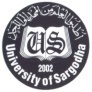 MARKET GARDENING
Near large centers of population, many kinds of perishable vegetables are grown for sale in local markets
This type of market gardening has developed to meet the
     requirements of people with no land, time, or interest to    
     grow their own vegetables.
Improved roads and transport facilities have made it possible to serve distant areas of 70-100 Km
Planning
Important is the selection of right time of sowing & varieties to avoid glut seasons & wastage of produce and loss of income.
Hazards
Market gardeners in the vicinity of big cities utilize city sewerage water as a source of fertilizer and irrigation.
This sewerage water has heavy load of chemicals that are injurious to humans.
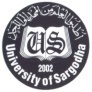 TRUCK GARDENING
It is the production of special vegetables in relatively large quantities for distant market.

The usual choices are less or non-perishable crops.
Examples.
Potatoes			Okara
Melons and peas		Guranwala
Winter muskmelon		lower Sindh
Summer crops of onion	Baluchistan & Swat
Chillies			Multan
Watermelon		 Layyah
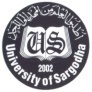 VEGETABLE FORCING
“Production of vegetables out of their normal season of out door production is known as vegetable forcing”
Great demand by the consumers
Early or late production of summer vegetables
Limitations:
Vegetables like tomato, cucumber, eggplant, peppers, melons and gourds are frost sensitive
Hence greenhouses, tunnels, lath houses are used
So initial cost of production is high.
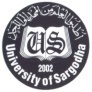 VEGETABLE PRODUCTION FOR PROCESSING
“Processing refer to ways and means by which vegetables or their products are preserved for future use instead of fresh consumption.”
Not so developed in Pakistan
Avoid glut in season and stabilize prices
Important processing means include: 
    	Canning			Peas, beans, mushrooms
	Freezing			Spinach, Peas, Sweet corn
	Dehydration		Onion, Garlic
	Industrial products	Tomato ketchup, Potato chips, juices
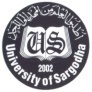 Vegetable Seed production
 Vegetables are grown especially for good quality seeds production.

Important steps are:
Breeding
Selection
Rogging off
Mushroom culture
It is branch of Olericulture which has the potential for expansion.
It is high priced vegetable.
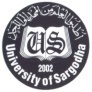 ORNAMENTAL HORTICULTURE
“It is branch of horticulture which deals with plants & their layout for beautification of the environment or for aesthetic look.”

Flowering plants	Chrysanthemum, roses, carnation.
Foliage plants	Achlypha, dranta, syngonium
Lawn grasses	Dhaka, American, tiffiny, Korean
Bulbs		Canna, amaryllis, lily, narcissus
Shrubs		Shoe flower, marva, flowering peach, jatropha
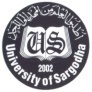 Other Areas

Landscape Designing 
Formal:   Traditional of Indo-pak
Informal: Japanese or naturalistic nature

Horticultural Therapy
Psychological impact
Mental illness for indoor patients

Cut flower industry:
Bi-products like extraction of essential oil.

Medicinal purposes: Peppermint, calendula
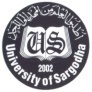 The Future of the Horticulture Industry
Currently in a state of rapid growth
People are becoming more concerned about their surroundings, world resources
Conservation, and controlling pollution
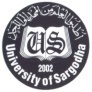 In the Future:
More plants will be used to:
Beautify surroundings
Conserve soil and control pollutants
Protect and feed wildlife
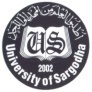 The Future
Looks exceptionally good for those involved in working with plants and providing goods and services related to Horticulture.
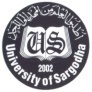 Production of Horticulture Crops
Population increases and people have more leisure time, more gardening of all types will be done.
Demand for fruits, vegetables, ornamentals and landscaping plants will increase.
Increase in demand will result in substantial increase in production business.
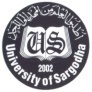 Service Industries
Increased need for fertilizers, pesticides, seeds, chemicals, tools and equipments.
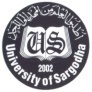 Marketing
More people are employed in marketing than production.
If marketing increases all other areas will as well.
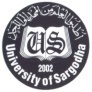 Teaching and Extension Work
More students need training, requiring more teachers.
Quickly changing technology requires specialists and professionals.
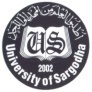 Research
To increase production, researchers must:
  Develop better varieties
  Improve insect and disease resistance
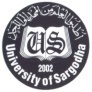 Opportunities for Horticulture Graduates
Each year, there are about 14% more jobs in agriculture than there are graduates to fill these.
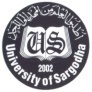 What Are Typical Jobs?
• Landscape managers 
• Garden center operators 
• Greenhouse growers 
• Nursery managers 
• Golf course superintendents 
• Plant, seed, chemical, and equipment sales
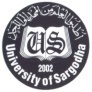 What Are Typical Jobs?
Extension agents
Horticultural Agriculture 
and Vo-Tech teachers 
 Public garden horticulturists 
Orchard managers 
Vegetable growers 
Plant or produce inspectors
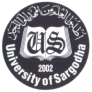 What Does the Future Hold for Horticulture Majors?
• Horticulture is a recession-proof industry. 
• Good landscaping increases home sales, apartment occupancy rates, and employee productivity. This, in turn, increases demand.
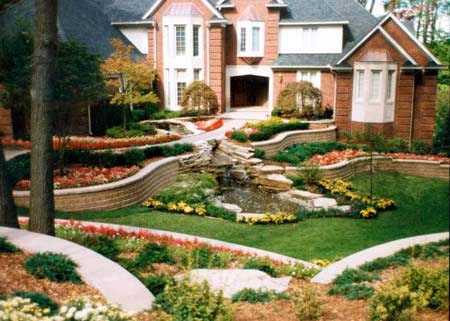 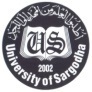 Why Do Most People Become Horticulturists?
• Job satisfaction--they love working with plants.
• It’s the fastest-growing agricultural commodity in the state.
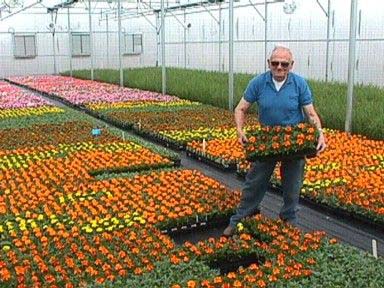 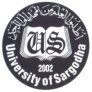